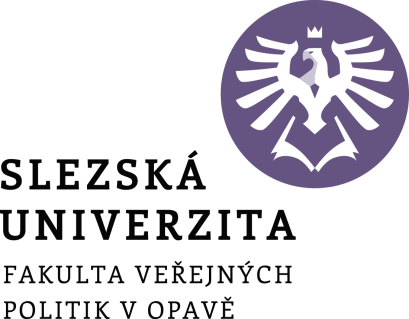 Podstata ESP
07.12.2020
PhDr. Matúš Vyrostko, PhD.
ESP
Každý štát má svoje dejiny, prešlo svojimi etapami a teda každý štát má iné chápanie práva. 

Európske správne právo nie je uzatvorený okruh, má veľa pôvodcov, vytvára sa na viacerých úrovniach vládnutia (miestne vlády – samospráva, ale aj nadnárodné inštitúcie), ťažko povedať kde sú hranice ESP
Prostor pro doplňující informace, poznámky
ESP
ESP možno chápať v užšom a a širšom slova zmysle.

V širšom slova zmysle zahŕňa 3 okruhy (prvky):

1.	Správne právo EÚ

2.	Ius commune

3.	Správne právo spoločného európskeho priestoru

V užšom slova zmysle zahŕňa len správne právo EÚ
Prostor pro doplňující informace, poznámky
Správne právo EÚ
-súbor administratívno-právnych noriem, ktorých pôvodcom sú splnomocnené orgány (od lisabonskej zmluvy hovoríme -Úniové správne právo), 
-musí ísť o tie A-P normy, ktoré sú priamo uplatniteľné v členských štátoch
-Európska únia sa zakladá na tom, že členské štáty prenechali časť svojich kompetencii tomuto integračnému zoskupeniu, v dôsledku čoho vznikla exekutíva, ktorá je v rámci týchto prenechaných kompetencii oprávnená realizovať samostatnú normotvornú aktivitu ako aj rozhodovať záväzným spôsobom pre členské štáty (právne predpisy)
-v 50/60/70 bola EÚ skôr hospodárske zoskupenie
-v 80/90/ a na začiatku nového tisícročia zistili, že nestačilo len takého hospodárske zoskupenie (rovnosť, občianstvo)
Prostor pro doplňující informace, poznámky
Ius commune (spoločné právo)
-znamená to, že v jednotlivých štátoch Európy to ius commune zaručuje presadzovanie štandardov integračných (štandardy fungovania VS) 
-tieto pravidlá/princípy, ktoré tvoria toto spoločné právo sa presadzujú svojim neformálnych vplyvom (nestojí za nimi autorita, ktorá vynucuje zodpovednosť)
- označuje sa ako SOFT LAW (mäkké právo)
-na jeho formovanie má vplyv :
•	uznávanie všeobecných princípov správneho práva vo VS väčšiny európskych štátov, 
•	rešpekt k základným právam a slobodám jednotlivcom ale aj skupinám pri výkone VS
•	 využiteľnosť pravidiel uplatňovaných v národných administratívnoprávnych systémoch mimo týchto systémov.
Prostor pro doplňující informace, poznámky
Ius commune (spoločné právo)
Najčastejšie konštatované/aplikované všeobecné právne zásady sú (čo tvorí Ius commune):
-	Princíp formálnej rovnosti a materiálnej rovnosti
-	Princíp viazanosti VS zákonom
-	Princíp obmedzenej voľnosti administratívneho rozhodovania
-	Princíp ochrany nadobudnutých práv a ochrany legitímnych očakávaní 
-	Princíp proporcionality
-	Princíp zodpovednosti VS
Prostor pro doplňující informace, poznámky
Hierarchia usporiadania prameňov správneho práva EÚ
na vrchole primárne právo teda zakladajúce zmluvy v znení neskorších novelizácii, Zmluva o EÚ, zmluva o fungovaní EÚ, Charta základných ľudských práv. Tieto zakladajúce zmluvy majú povahu medzinárodných zmlúv. Primárne právo má ústavný charakter, ale EÚ nemá ústavu v formálnom zmysle
Prostor pro doplňující informace, poznámky
Hierarchia usporiadania prameňov správneho práva EÚ
Pod primárnym právom sa nachádzajú všeobecné práva (zásady)EÚ – ide o akýsi súhrn, súbor záruk, ktoré vychádzajú z podstaty právneho poriadku. Ide o princípy, ktoré vyjadrujú práva a spravodlivosti, musia byť akceptované nielen na úrovni EÚ ale aj na úrovni členských štátov.  Tieto všeobecné práva môžeme členiť do podskupín:
Prostor pro doplňující informace, poznámky
Hierarchia usporiadania prameňov správneho práva EÚ
1.	Zásady ktoré sú odvodené z povahy EÚ a jej právneho poriadku – zásada prednosti práva EÚ, teórie priameho/nepriameho účinku
2.	Skupina zásad, ktoré vyplývajú z národných právnych systémov členských štátov – zásada viazanosti VS zákonom, zásada zodpovednosti verejnej moci za škodu, ktorá je spôsobená pri výkone verejnej moci
3.	Zásady, ktoré vyplývajú z medzinárodného práva – zásada pacta sunt servanda (dohody sa majú dodržiavať - pôvod už v antike),  
4.	Skupina zásad, ktoré sú odvodené zo základných práv a slobôd –  zásada proporcionality, zásada primeranosti
Prostor pro doplňující informace, poznámky
Hierarchia usporiadania prameňov správneho práva EÚ
Z rozhodovacej praxe Súdneho dvora EÚ vyplýva, že sekundárne právne akty ako aj ustanovenia právnych poriadkov členských štátov, dokonca aj medzinárodné zmluvy, ktorými je EÚ viazaná musia byť v súlade so všeobecnými zásadami práva EÚ
Prostor pro doplňující informace, poznámky
Hierarchia usporiadania prameňov správneho práva EÚ
Na 3.priečke sú Medzinárodné dohody uzavreté EÚ – EÚ má medzinárodno-právnu subjektivitu, je subjektom medzinárodného práva a preto môže uzatvárať medzinárodné zmluvy podľa príslušných ustanovení zmluvy o fungovaní EÚ, pričom tieto zmluvy nadobudnutím platnosti tvoria súčasť práva EÚ. Tieto dohody sú záväzné pre inštitúcie EÚ ale aj pre členské štáty.
Prostor pro doplňující informace, poznámky
Hierarchia usporiadania prameňov správneho práva EÚ
Na 4.priečke je sekundárne právo – právne predpisy vydávané inštitúciami EÚ a teda ide o nariadenia, smernice a rozhodnutia 

Pre právo EÚ je dôležitá rozhodovacia prax alebo judikatúra Súdneho dvora EÚ a to preto, lebo Súdny dvor EÚ má právomoc vykladať primárne právo, a táto jeho právomoc prispela k vyplneniu mnohých medzier v úniinom práve. Všetky tieto pramene sú prameňmi správneho práva, ak sa vzťahujú na činnosť VS ak obsahujú administratívno-právne normy.
Prostor pro doplňující informace, poznámky
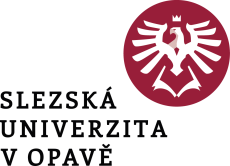 Ďakujem za pozornosť

V prípade otázok/ podnetov ma kontaktujte na:
matus.vyrostko@fvp.slu.cz
matusvyrostko@gmail.com (len ak nefunguje prvý),

alebo na MS Teams v príslušnej triede

PhDr. Matúš Vyrostko, PhD.